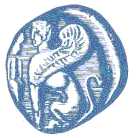 ΠΑΝΕΠΙΣΤΗΜΙΟ  ΑΙΓΑΙΟΥ
ΤΜΗΜΑ ΕΚΠΑΙΔΕΥΣΗΣ ΠΡΟΣΧΟΛΙΚΗΣ ΑΓΩΓΗΣ 
ΚΑΙ ΕΚΠΑΙΔΕΥΤΙΚΟΥ ΣΧΕΔΙΑΣΜΟΥ
Π.Μ.Σ. ΠΕΡΙΒΑΛΛΟΝΤΙΚΗ ΕΚΠΑΙΔΕΥΣΗ

Τίτλος Μαθήματος:
Ε2. Περιβαλλοντικά Ζητήματα στην προοπτική 
της Αειφόρου Ανάπτυξης 

Διδάσκων: 
Αθανάσιος Μόγιας 

Τίτλος Εργασίας:
Ατζέντα 2030: Στόχος 8


                                             Ονοματεπώνυμα Φοιτητριών 6ης Ομάδας

  Οικονόμου Μαριέττα   Α/Μ: 42420222017
Σιδηροπούλου Σοφία     Α/Μ: 4242022028


Εξάμηνο: Εαρινό 2022 - 2023
Ατζέντα 2030 για τη Βιώσιμη Ανάπτυξη
Στο πλαίσιο της 70ης συνέλευσης τον Ηνωμένων Εθνών, τον Σεπτέμβριο του 2015, υιοθετήθηκε η Ατζέντα 2030 για την βιώσιμη ανάπτυξη. Η Ατζέντα 2030 αποτελεί ορόσημο για τη διεθνή κοινότητα καθώς μέσω αυτής τέθηκαν οικουμενικοί στόχοι και για τις τρεις διαστάσεις της βιώσιμης ανάπτυξης – περιβαλλοντική, κοινωνική και οικονομική – που δεσμεύτηκαν να υλοποιήσουν από κοινού όλες οι χώρες, αναπτυγμένες και αναπτυσσόμενες. 
      Οι επιμέρους 17 στόχοι είναι οι κάτωθι:
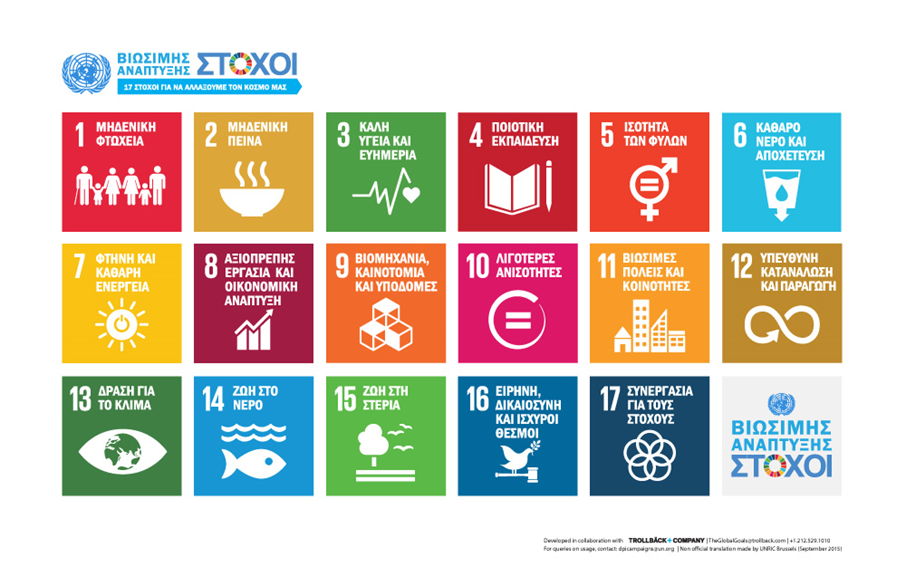 Στόχος 8: Αξιοπρεπής εργασία και οικονομική ανάπτυξη
Προάγουμε τη διαρκή, βιώσιμη και χωρίς αποκλεισμούς οικονομική ανάπτυξη και την πλήρη και παραγωγική απασχόληση και αξιοπρεπή εργασία για όλους.
Αναλυτικότερα ο στόχος 8 επιδιώκει:
Διατήρηση της κατά κεφαλήν οικονομικής ανάπτυξης με βάση τις εθνικές περιστάσεις. 
Επίτευξη υψηλότερων επιπέδων οικονομικής παραγωγικότητας, μέσω της διαφοροποίησης, της τεχνολογικής αναβάθμισης και καινοτομίας.
Στήριξη των παραγωγικών δραστηριοτήτων, τη δημιουργία αξιοπρεπών θέσεων εργασίας, την επιχειρηματικότητα, τη δημιουργικότητα, την καινοτομία, την ανάπτυξη των πολύ μικρών, μικρών και μεσαίων επιχειρήσεων.
Βελτίωση της αποδοτικότητας των παγκόσμιων πόρων και προσπάθεια διαχωρισμού της οικονομικής ανάπτυξης από την υποβάθμιση του περιβάλλοντος.
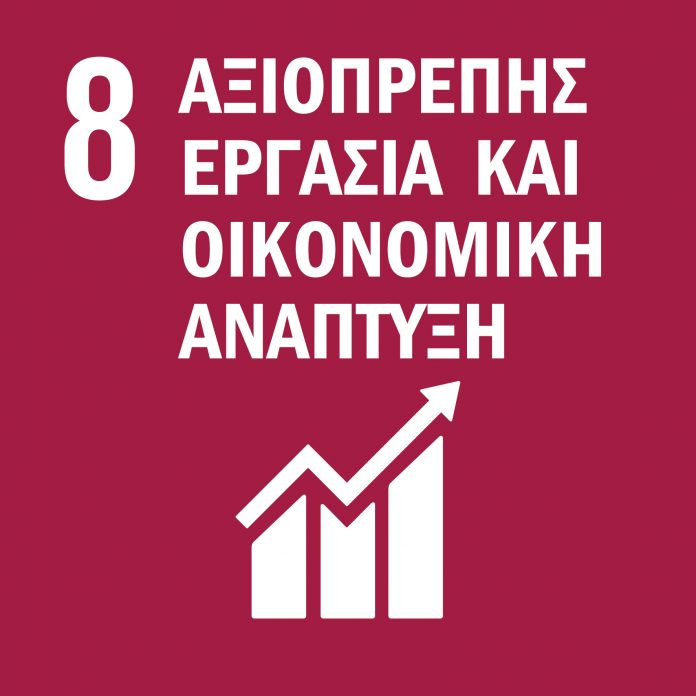 Στόχος 8: Αξιοπρεπής εργασία και οικονομική ανάπτυξη
Επίτευξη πλήρους απασχόλησης και αξιοπρεπών θέσεων εργασίας για όλες τις γυναίκες και τους άνδρες, τους νέους, τα άτομα με αναπηρίες, καθώς και εξασφάλιση της ίσης αμοιβής για εργασία ίσης αξίας.  
Μείωση του ποσοστού των νέων που δεν απασχολούνται, μορφώνονται ή εκπαιδεύονται.
Άμεσα μέτρα για την εξάλειψη της αναγκαστικής εργασίας, τον τερματισμό της σύγχρονης δουλείας και της εμπορίας ανθρώπων, όλων των μορφών παιδικής εργασίας.
Προστασία εργασιακών δικαιωμάτων και ασφαλών συνθηκών εργασίας.
Προώθηση βιώσιμου τουρισμού, ο οποίος δημιουργεί θέσεις εργασίας και προάγει τους τοπικούς πολιτισμούς και προϊόντα.
Ενίσχυση της πρόσβασης σε τραπεζικές, ασφαλιστικές και χρηματοπιστωτικές υπηρεσίες για όλους.
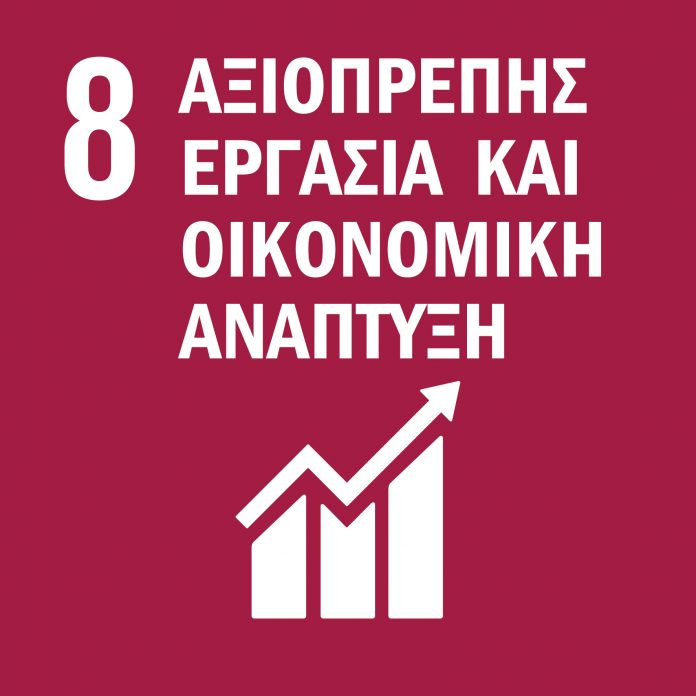 ΣΧΕΔΙΟ ΥΠΟΒΟΛΗΣ ΠΡΟΓΡΑΜΜΑΤΟΣ ΣΧΟΛΙΚΗΣ ΔΡΑΣΤΗΡΙΟΤΗΤΑΣ
ΠΑΙΔΑΓΩΓΙΚΗ ΔΙΑΔΙΚΑΣΙΑ 
Α. ΚΥΡΙΟ ΘΕΜΑ – ΘΕΜΑΤΙΚΕΣ ΕΝΟΤΗΤΕΣ
Β. ΠΑΙΔΑΓΩΓΙΚΟΙ ΣΤΟΧΟΙ
Β. ΠΑΙΔΑΓΩΓΙΚΟΙ ΣΤΟΧΟΙ
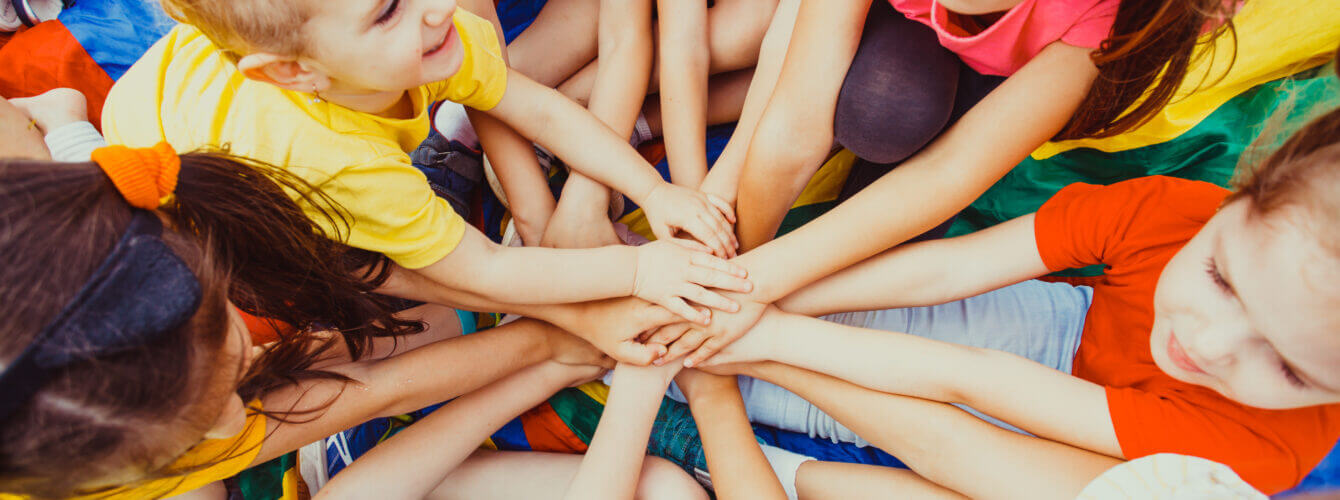 Γ. ΜΕΘΟΔΟΛΟΓΙΑ ΥΛΟΠΟΙΗΣΗΣ
Δ. ΠΡΟΒΛΕΠΟΜΕΝΗ ΔΙΑΡΚΕΙΑ – ΠΡΟΒΛΕΠΟΜΕΝΟΣ ΜΗΝΑΣ ΕΝΑΡΞΗΣ
Ε. ΠΡΟΒΛΕΠΟΜΕΝΕΣ ΕΠΙΣΚΕΨΕΙΣ – ΣΥΝΕΡΓΑΣΙΕΣ ΜΕ ΑΛΛΟΥΣ ΦΟΡΕΙΣ
ΣΤ. ΠΕΔΙΑ ΣΥΝΔΕΣΗΣ ΜΕ ΤΑ ΠΡΟΓΡΑΜΜΑΤΑ ΣΠΟΥΔΩΝ (ΓΝΩΣΤΙΚΑ ΑΝΤΙΚΕΙΜΕΝΑ)
Ζ. ΤΡΟΠΟΙ ΔΙΑΧΥΣΗΣ ΤΩΝ ΑΠΟΤΕΛΕΣΜΑΤΩΝ
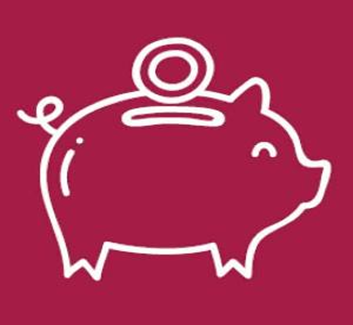 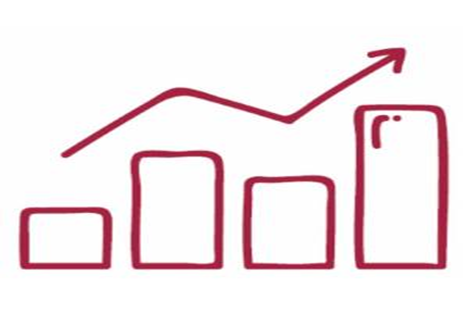 Η. ΧΡΟΝΟΔΙΑΓΡΑΜΜΑ ΣΧΕΔΙΑΣΜΟΥ, ΟΡΓΑΝΩΣΗΣ ΚΑΙ ΥΛΟΠΟΙΗΣΗΣ ΤΟΥ ΠΡΟΓΡΑΜΜΑΤΟΣ
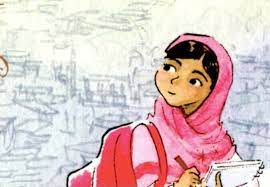 Η. ΧΡΟΝΟΔΙΑΓΡΑΜΜΑ ΣΧΕΔΙΑΣΜΟΥ, ΟΡΓΑΝΩΣΗΣ ΚΑΙ ΥΛΟΠΟΙΗΣΗΣ ΤΟΥ ΠΡΟΓΡΑΜΜΑΤΟΣ
Η. ΧΡΟΝΟΔΙΑΓΡΑΜΜΑ ΣΧΕΔΙΑΣΜΟΥ, ΟΡΓΑΝΩΣΗΣ ΚΑΙ ΥΛΟΠΟΙΗΣΗΣ ΤΟΥ ΠΡΟΓΡΑΜΜΑΤΟΣ
Η. ΧΡΟΝΟΔΙΑΓΡΑΜΜΑ ΣΧΕΔΙΑΣΜΟΥ, ΟΡΓΑΝΩΣΗΣ ΚΑΙ ΥΛΟΠΟΙΗΣΗΣ ΤΟΥ ΠΡΟΓΡΑΜΜΑΤΟΣ
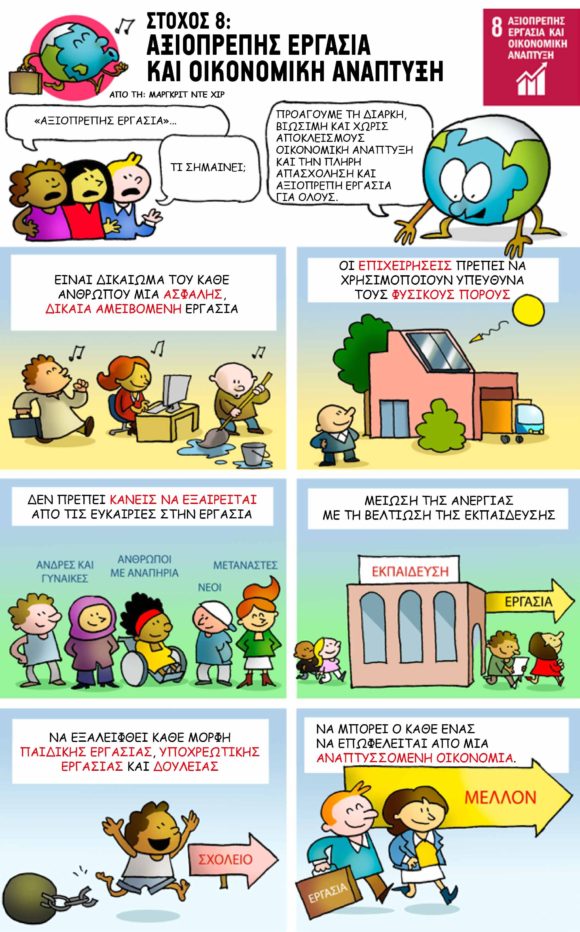 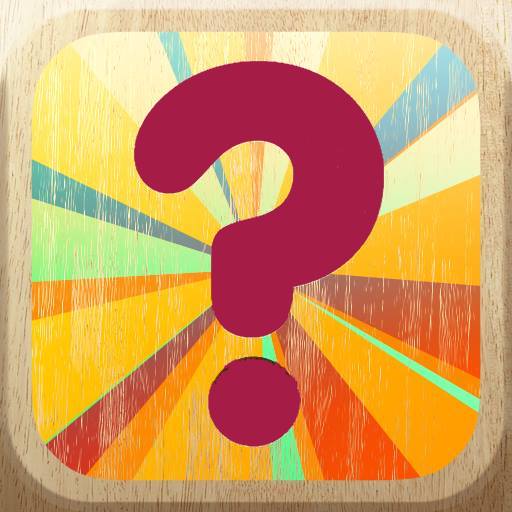 Η. ΑΞΙΟΛΟΓΗΣΗ
ΕΥΧΑΡΙΣΤΟΥΜΕ ΓΙΑ ΤΗΝ ΠΡΟΣΟΧΗ ΣΑΣ